Obecná ekonomie I
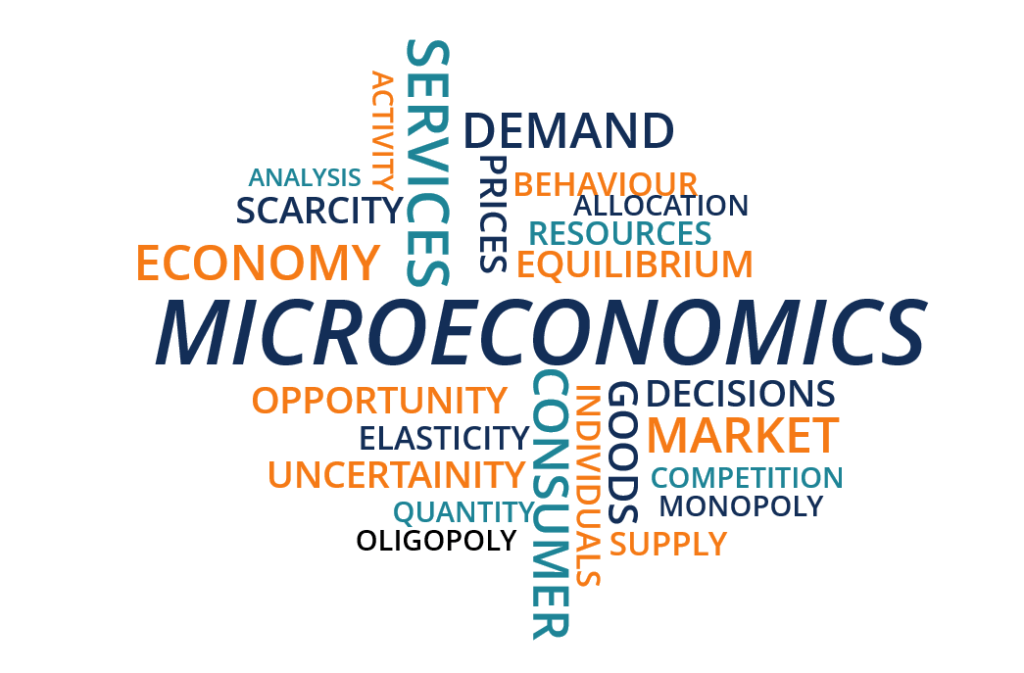 EVSBPZMI_ Prezenční studium
Úvodní informace k absolvování předmětu
ZÁKLADNÍ INFORMACE
PŘEDNÁŠKY
doc. Ing. Marian LEBIEDZIK, Ph.D.
Katedra ekonomie a veřejné správy
 
Kancelář A235
 +420 596 398 248
 lebiedzik@opf.slu.cz

Konzultace: 	  pondělí:  10:00 – 12:00
					  čtvrtek:   11:00 – 12:00
ZÁKLADNÍ INFORMACE
SEMINÁŘE
Ing. Karin GLACOVÁ
Katedra ekonomie a veřejné správy
 
Kancelář A210
 +420 596 398 234
 glacova@opf.slu.cz

Konzultace: 	úterý 9:45 - 11:00  				středa 9:45 - 11:20		      	jinak dle domluvy e-mailem
Ing. Karin GAJDOVÁ, Ph.D.
Katedra ekonomie a veřejné správy
 
Kancelář A234
 +420 596 398 346
 gajdova@opf.slu.cz

Konzultace: 	úterý:    13:45 – 14:30
				středa:  13:00 – 14:15
		      	jinak dle domluvy e-mailem
PODMÍNKY ABSOLVOVÁNÍ
Povinná účast na seminářích 60 % – za každou účast na semináři 1 bod (max. 12 bodů).
Aktivita na seminářích – max. 12 bodů za semestr.
Nepovinný (ale žádoucí) průběžný test (celkem max. 26 bodů). 
Písemná zkouška (celkem max. 100 bodů).
Studenti mohou získat celkem 150 bodů, z toho minimálně 80 bodů je zapotřebí k úspěšnému absolvování předmětu (hodnocení E).
CELKOVÉ HODNOCENÍ
Podmínky na seminářích
BODY KE ZKOUŠCE:
V rámci docházky na semináře můžete v průběhu semestru získat za každou účast na semináři 1 bod. Celkem na konci semestru můžete mít maximálně 12 bodů.
Za aktivitu na seminářích můžete získat během jednoho semináře max. 1 bod. Celkem na konci semestru můžete mít  maximálně 12 bodů.
Celkem ze seminářů můžete získat maximálně 24 bodů, které se vám započítávají ke zkoušce.
Podmínky na seminářích
Další informace:
Jelikož přednášky předcházejí seminářům, je předpokladem, že se student ve vyučované problematice částečně teoreticky orientuje (semináře budou zaměřené zejména na příklady a grafy, ne na teorii z přednášek). 
Nelze počítat s tím, že látka probrána na seminářích bude stačit pro zvládnutí zkoušky, semináře slouží pouze k prohloubení určitých oblastí z přednášek. 
Doporučujeme nosit si vytištěné (nebo elektronicky zobrazené) zadání příkladů na daný seminář – budou vždy předem zveřejňovány v IS SU ve složce pro studijní materiály (dle vyučujícího).
PRŮBĚŽNÝ TEST A ZKOUŠKA
25. 11. 2024 v čase přednášky v Malém sále
PRŮBĚŽNÝ TEST:
Průběžný test bude probíhat písemnou formou a bude se skládat z početních příkladů, z teorie a grafů z oblasti Obecné ekonomie I, které budou do té doby probrány jak na přednášce, tak v rámci seminářů.
Z průběžného testu je možné získat maximálně 26 bodů, které se započítávají ke zkoušce.
ZKOUŠKA:
Zkouška se bude skládat z kombinace otázek ABCD a kreslení grafů.
K úspěšnému absolvování předmětu Obecná ekonomie I je doporučeno chodit na přednášky.
Harmonogram PŘEDNÁŠEK(může se V PRŮBĚHU SEMESTRU změnit)
STRUKTURA PŘEDNÁŠEK I
Základní pojmy a souvislosti ekonomie:
Základními principy ekonomie, role modelů v ekonomii, členěním ekonomie, základní metody a nástroje ekonomické analýzy. Základní ekonomické pojmy nezbytné pro správné pochopení látky vysvětlované jak v rámci předmětu Obecná ekonomie I, tak v rámci předmětu Obecná ekonomie II.
Základní elementy trhu:
Podstata trhu, směny a ceny a jejich role v ekonomice. Typy trhů a jejich subjekty - domácnosti, firmy a stát. Základní elementy trhů - nabídka, poptávka, cena a jednotlivé typy konkurence. Analýza fungování tržního mechanismu.
Racionální chování spotřebitele a formování poptávky:
Podstata trhu, směny a ceny a jejich role v ekonomice. Typy trhů a jejich subjekty - domácnosti, firmy a stát. Základní elementy trhů - nabídka, poptávka, cena a jednotlivé typy konkurence. Analýza fungování tržního mechanismu.
STRUKTURA PŘEDNÁŠEK II
Výroba a volba technologie:
Teorie firmy a volba výrobního procesu. Technologické omezení firmy, její krátkodobá a dlouhodobá produkční funkce, omezení firmy na straně nákladů, nalezení nákladového optima firmy. Vzájemný vztah mezi výnosy z rozsahu a nákladovou funkcí.
Všeobecná rovnováha:
Analýza všeobecné rovnováhy. Podmínky, za nichž je v ekonomice dosaženo efektivnosti ve směně, efektivnosti ve výrobě a efektivnosti ve výrobním mixu.
Příjmy, náklady a zisk firmy:
Příjmy firmy na dokonale a nedokonale konkurenčním trhu. Náklady firmy v krátkém a dlouhém období. Ekonomický, účetní a normální zisk.
Dokonale konkurenční trh a postavení firmy na tomto trhu:
Charakteristické rysy dokonale konkurenčního trhu, volba optimálního objemu produkce, krátkodobé ukončení výroby a trvalý odchod firmy z dokonale konkurenčního trhu. Křivka nabídky dokonale konkurenční firmy a křivka tržní nabídky v krátkém a dlouhém období.
STRUKTURA PŘEDNÁŠEK III
Nedokonale konkurenční trh a postavení firmy na tomto trhu: 
Formy nedokonalé konkurence: monopol, oligopol a monopolní konkurence. Důsledky různých forem nedokonalé konkurence na tržní nabídku a poptávku a efektivnost fungování trhu.
Trh půdy: 
Trh výrobních faktorů, ceny výrobních faktorů, rozhodování firmy při pronajímání vstupů. Teorie mezní produktivity. Trh půdy, vymezení renty.
Trh práce: 
Poptávka po práci. Individuální a tržní nabídka práce. Trh práce v podmínkách nedokonalé konkurence. Role odborů na trhu práce. Monopson.
STRUKTURA PŘEDNÁŠEK IV
Trh kapitálu: 
Kapitál, kapitálové statky jejich formy, fungováním trhu s kapitálem. Úroková sazba, jeho podstata a význam pro výrobce a pro tvůrce úspor. Proces investování. Současná a budoucí hodnota, čistá současná hodnota budoucích příjmů a výnosy z kapitálu. Význam budoucí a současné hodnoty pro rozhodování o investičních variantách.
Tržní selhání a mikroekonomická úloha státu: 
Příčiny omezující efektivnost trhu. Veřejné statky, pozitivní a negativní externality, informační asymetrie na trhu. Problematika monopolní síly. Role státu v tržní ekonomice, aktivity vedoucí k eliminaci negativních dopadů tržních selhání. Selhání státu.
Teorie veřejné volby: 
Mechanismus rozhodování státu. Subjekty politického trhu, problém konkurence v politice a politický cyklus. Mechanismus veřejné volby, přeměna individuálních preferencí v kolektivní rozhodnutí. Volební paradox, efektivnost v rozhodování a volební systém. Nátlakové skupiny, dobývání renty a role byrokracie.
ZÁKLADNÍ literatura
MANKIW, N. G., 2011. Principles of Microeconomics. Mason: Cengage Learning. ISBN 978-0538453066.
JUREČKA, V. A KOL., 2010. Mikroekonomie. Praha: Grada. ISBN 978-80-247-3259-6.
FRANK, H., R., 2009. Microeconomics and Behavior. New York: McGraw-Hill. ISBN 978-00-73375-94-6.
HOLMAN, R., 2005. Ekonomie. Praha: C. H. Beck. ISBN 80-7179-681-6.
TULEJA, P., NEZVAL, P., MAJEROVÁ., 2005. Základy mikroekonomie. Praha: CP Books. ISBN 80-251-0603-9.
NEZVAL, P., TULEJA, P., 2004. Mikroekonomie A. Distanční studijní opora. Karviná: SU OPF. ISBN 80-7248-235-1.
FUCHS, K., TULEJA, P., 2003. Základy ekonomie. Praha: Ekopress. ISBN 80-86119-74-2.
DOPORUČENÁ literatura
HAMERMESH, D., 2011. Economics is Everywhere. New York: Worth Publishers. ISBN 978-1429287753.
HALL, R. E., LIEBERMAN, M., 2011. Microeconomics: Principles and Applications. Mason: Cengage Learning. ISBN 978-1111822569.
COWEN , T., ALEX TABARROK, A., 2011. Modern Principles: Microeconomics. New York: Worth Publishers. ISBN 978-1429239998.
CASE, K. E., FAIR, R. C., OSTER, S., 2011. Principles of Macroeconomics. New York: Prentice Hall. ISBN 978-0131391406.
VARIAN, R., 2009. Intermediate Microeconomics: A Modern Approach. New York: W. W. Norton & Company. ISBN 9780393934243.
MANKIW, N. G., 2009. Zásady ekonomie. Praha: Grada. ISBN 978-80-7169-891-3. 
MACÁKOVÁ, L., 2007. Mikroekonomie: základní kurz. Slaný: Melandrium. ISBN 978-80-86175-56-0.
SCHILLER, B. R., 2004. Mirkoekonomie dnes. Brno: Computer Press. ISBN 80-251-0109-6.
DĚKUJI ZA POZORNOST
HODNĚ ÚSPĚCHŮ VE STUDIU.